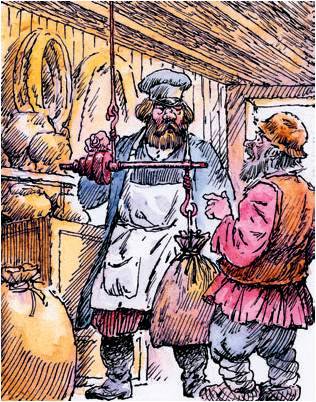 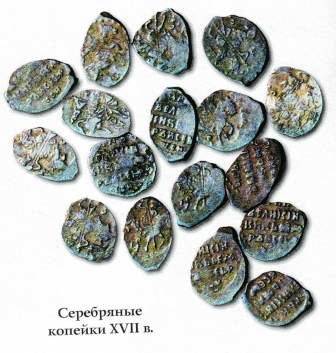 Торговое дело на Руси
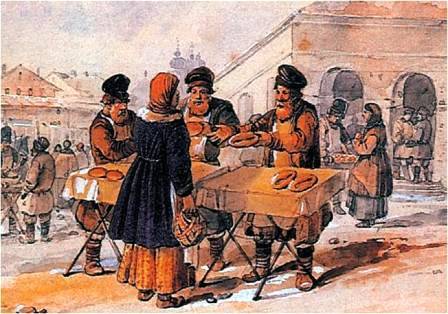 Окружающий мир, 3 класс
УМК «Гармония»
Марченко Е.В.
ЧЕМ  ЗАНИМАЛИСЬ КУПЦЫ
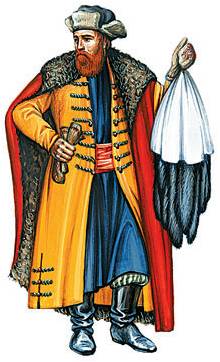 КУПЕЦ- ТОРГОВЫЙ ЧЕЛОВЕК, ИМЕВШИЙ СКЛАД ДЛЯ ХРАНЕНИЯ ТОВАРОВ И МЕСТА ДЛЯ ПРОДАЖИ ТОВАРОВ: ЛАВКИ, ТОРГОВЫЕ ДОМА.
РУССКИЙ КУПЕЦ, 15 В.
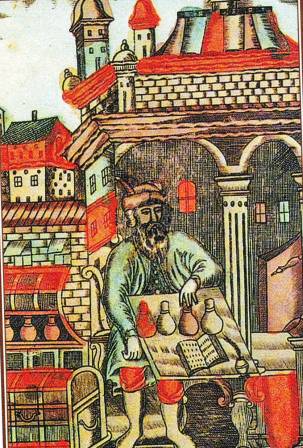 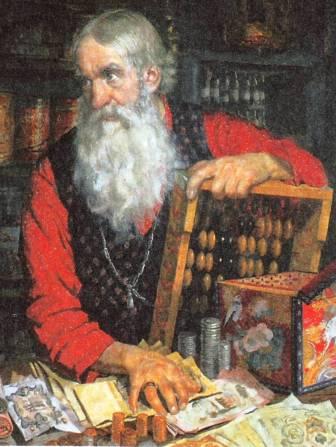 Б. Кустодиев «Купец», нач. 20 в.
Купец, 17 в.
ИЗ ОКРЕСТНЫХ СЁЛ ВЕЗЛИ В ГОРОД НА ПРОДАЖУ МУКУ, МЯСО, МЁД, РЫБУ, МЕХА.
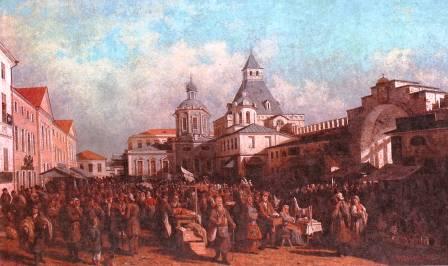 П. ВЕРЕЩАГИН «ТОЛКУЧИЙ РЫНОК В МОСКВЕ»
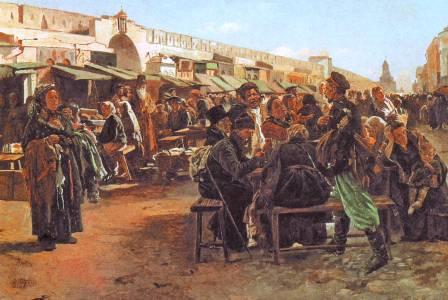 В. Маковский 
«Московский рынок», 1879 г.
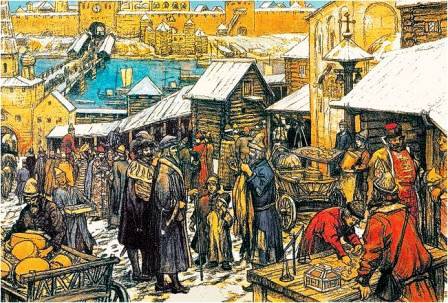 А. Васнецов «Новгородский торг»
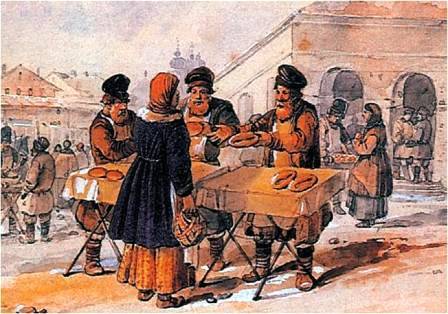 К. Кольман 
«Апраксин рынок в Петербурге»
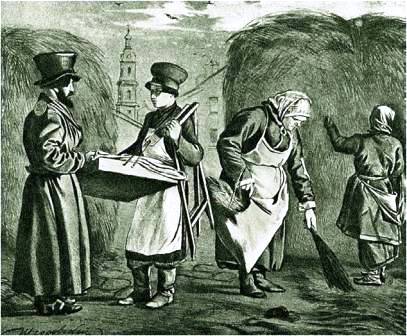 «Женщины, подбирающие сено»,
 И. Щедровский
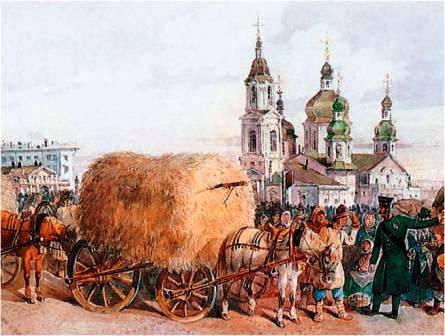 К. Кольман
 «Сенная площадь в Петербурге»
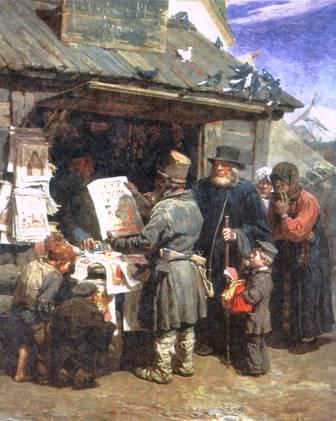 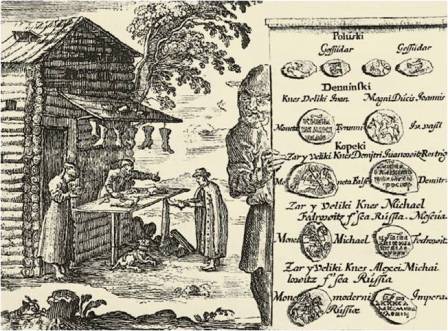 «Книжная лавочка»,
В.Васнецов
Лавка сапожника, 17 в
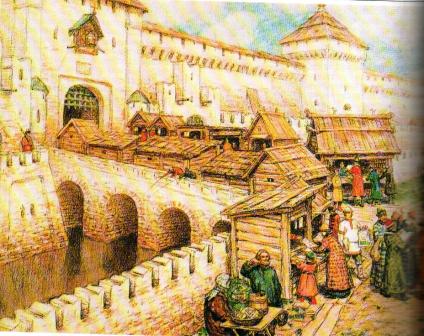 А. Васнецов 
«Книжные лавки на Спасском мосту в Москве», 17 в.
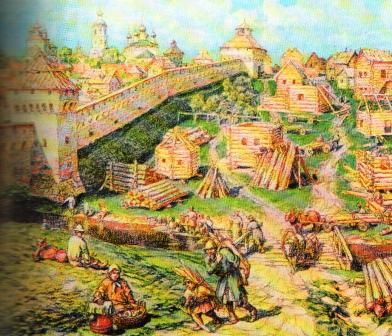 А. Васнецов «Лубяной торг»
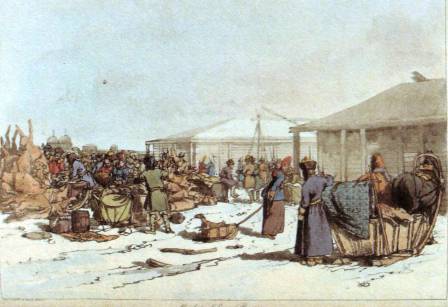 Д. Аткинсон «Рынок замороженной продукции»
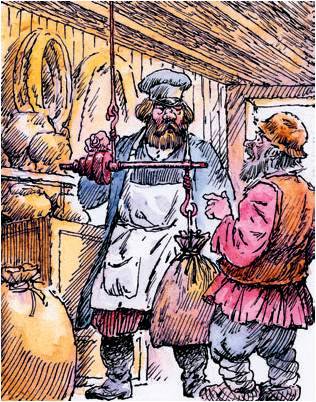 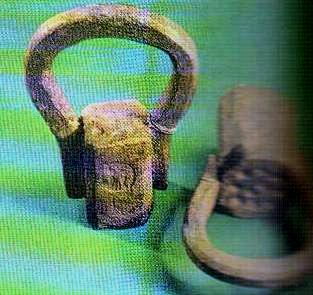 Гири, 17 в.
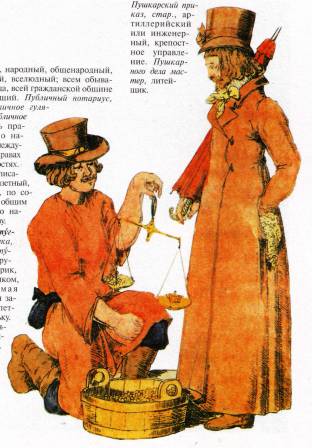 Безмен- весы для крупных товаров
Весы
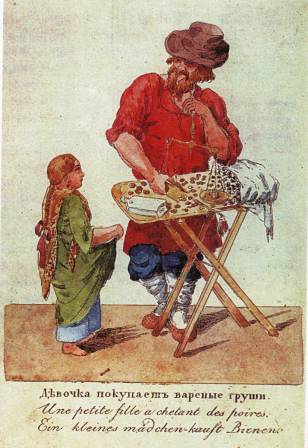 Афени- торговцы мелким товаром
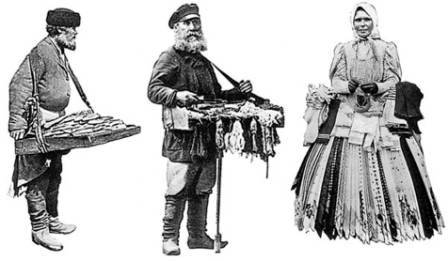 Из городского рынка везли крестьяне телеги, сани, топоры, бочки, посуду, обувь, тёплую одежду, игрушки и сладости для детей.
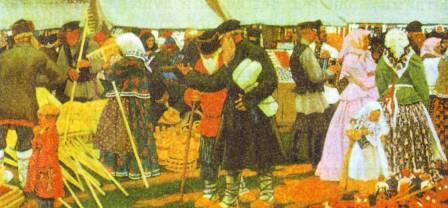 Б. Кустодиев «Рынок»
Из «заморских» путешествий купцы привозили ткани, ковры, чай, перец, металл для монет, оружия и инструментов
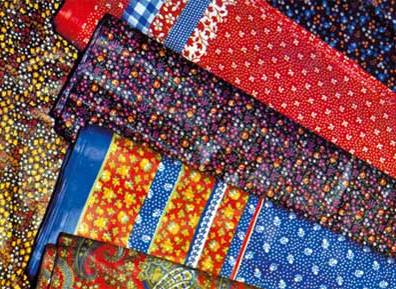 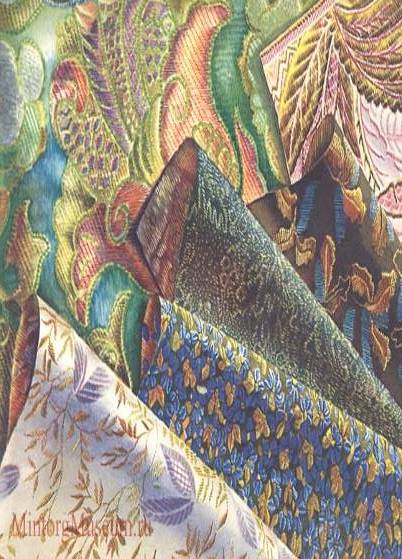 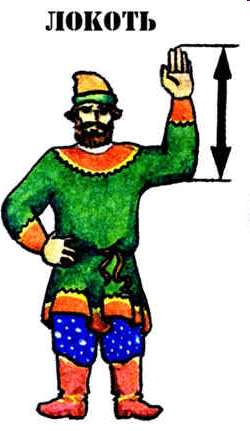 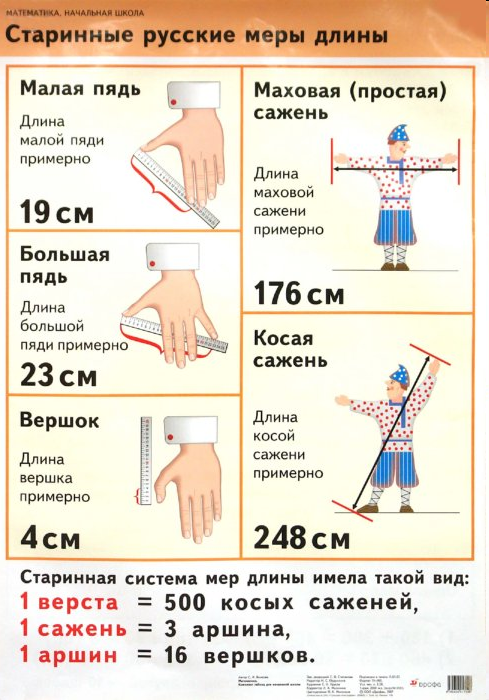 Как появились на Руси деньги
В давние времена денег не было. Крестьяне и ремесленники обменивали между собой  товар на товар.
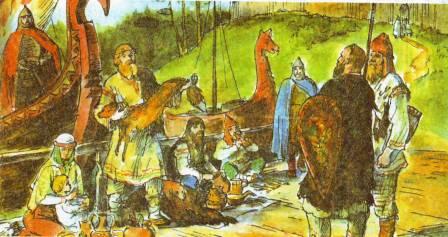 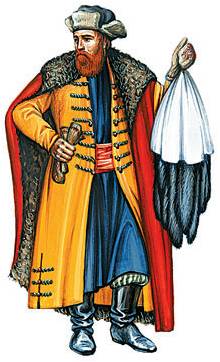 Если нужного товара не было, то можно было обменять свой товар на шкурки пушных зверей.
Позже стали обменивать товары на кусочки золота. Русские купцы использовали гривны- слитки серебра и отрубленные от слитков кусочки- рубли.
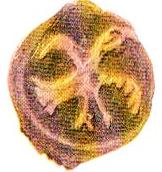 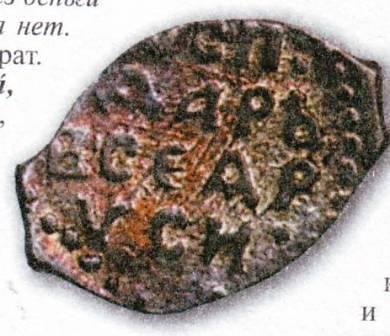 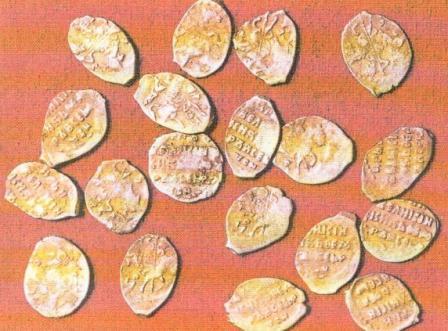 Деньга новгородская, 15 в.
Копейки из серебра, 17в.
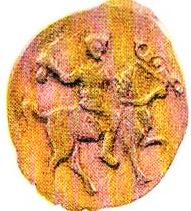 Копейка- на монете чеканка всадник с копьём
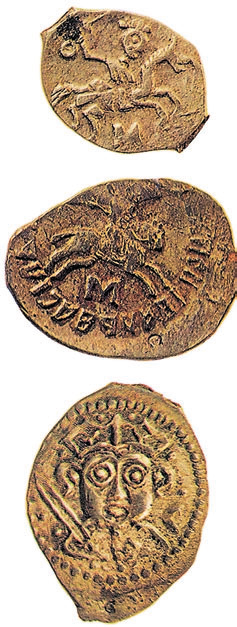 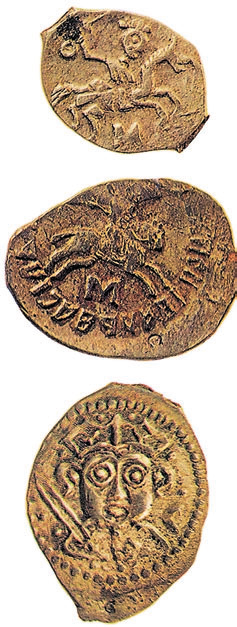 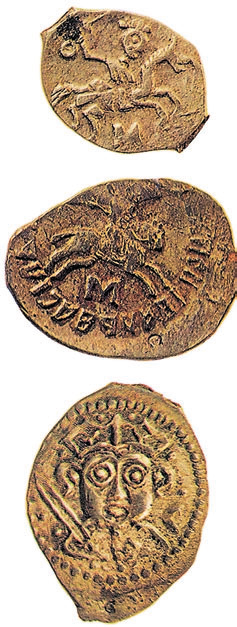 Монеты 15-16 в.в.
(«московка»)
Монеты 15-16 в.в.
(«новгородка»)
Псковская деньга
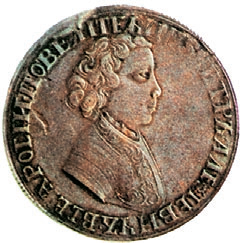 Рубль 1704 г.